.
.
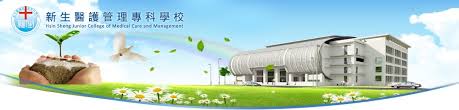 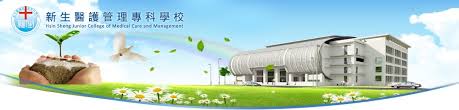 108年就業博覽會
108年就業博覽會
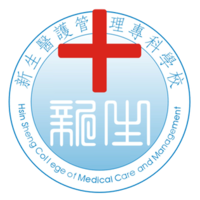 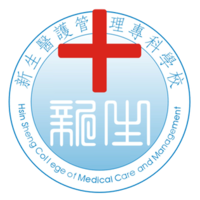 2019/06/06
2019/06/06
來賓臨時通行證
來賓臨時通行證
車主手機：______________
車主手機：______________
車輛停放注意事項
一、本證應於駕駛座前方擋風玻璃明顯處。
二、車輛應停放於停車格內。三、配合學校門禁攔檢、請來賓主動出示證件
         及換證，車證置於汽車擋風玻璃明顯處。四、行政地下室斜坡通道、資收場兩側道路及
         階梯、校車停車場、紅線、倉庫口，請勿
         停車。五、無障礙、孕婦專屬等車位，須向總務處申
         請並置放證明文件。
六、進出校園車輛慢速行駛並停放車格。七、校內禁止汽車怠速。八、違規車輛，依校規鎖車處理並罰鍰
         新台幣500元整。
車輛停放注意事項
一、本證應於駕駛座前方擋風玻璃明顯處。
二、車輛應停放於停車格內。三、配合學校門禁攔檢、請來賓主動出示證件
         及換證，車證置於汽車擋風玻璃明顯處。四、行政地下室斜坡通道、資收場兩側道路及
         階梯、校車停車場、紅線、倉庫口，請勿
         停車。五、無障礙、孕婦專屬等車位，須向總務處申
         請並置放證明文件。
六、進出校園車輛慢速行駛並停放車格。七、校內禁止汽車怠速。八、違規車輛，依校規鎖車處理並罰鍰
         新台幣500元整。